بِسْمِ اللَّهِ الرَّحْمَٰنِ الرَّحِيم
&&AvR‡Ki wmwfj Kb÷ªvKkb A¨vÛ ‡mdwU-১ K¬v‡m
Ò¯^vMZgÓ
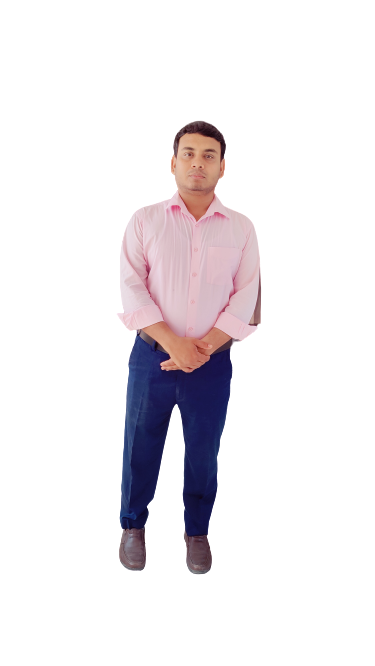 wkÿK cwiwPwZ
cvV cwiwPwZ
‡kÖwYt beg
welqt wmwfj Kb÷ªvKkb A¨vÛ ‡mdwU-১ g~jcvVt হ্যান্ড টুলস পরিচিতি Abykxjbxt ২
mgqt 45 wgwbU
‡gv: kwdKzj Bmjvg|
ডিপ্লোমা- ইন- ইঞ্জিনিয়ারিং (সিভিল)                                      বি- এস- সি ইঞ্জিনিয়ারিং (সিভিল) 

mvcvnvi miKvwi †UKwbK¨vj ¯‹zj I K‡jR
mvcvnvi,bIMvu|
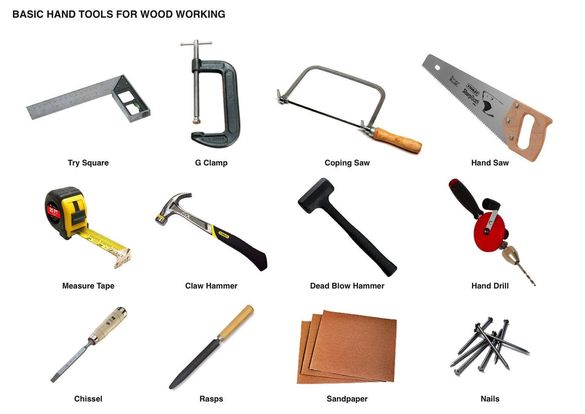 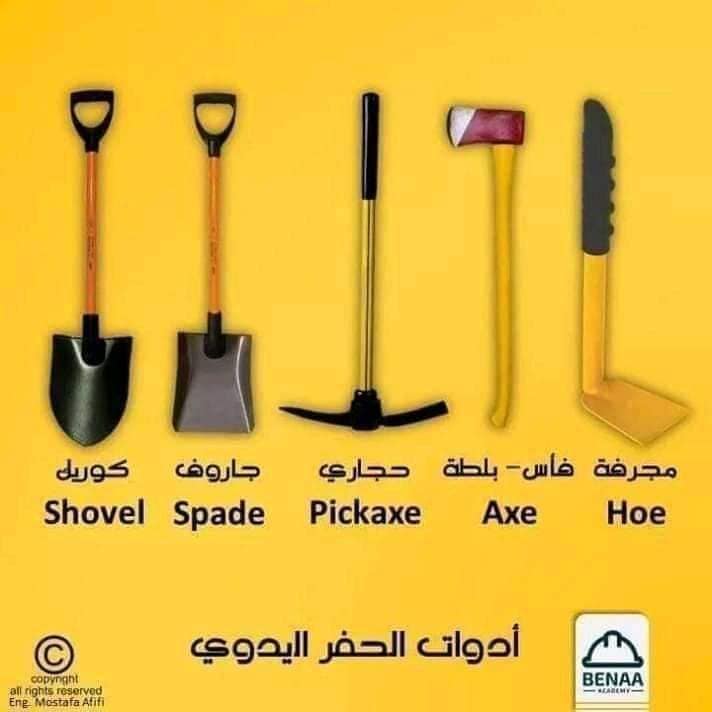 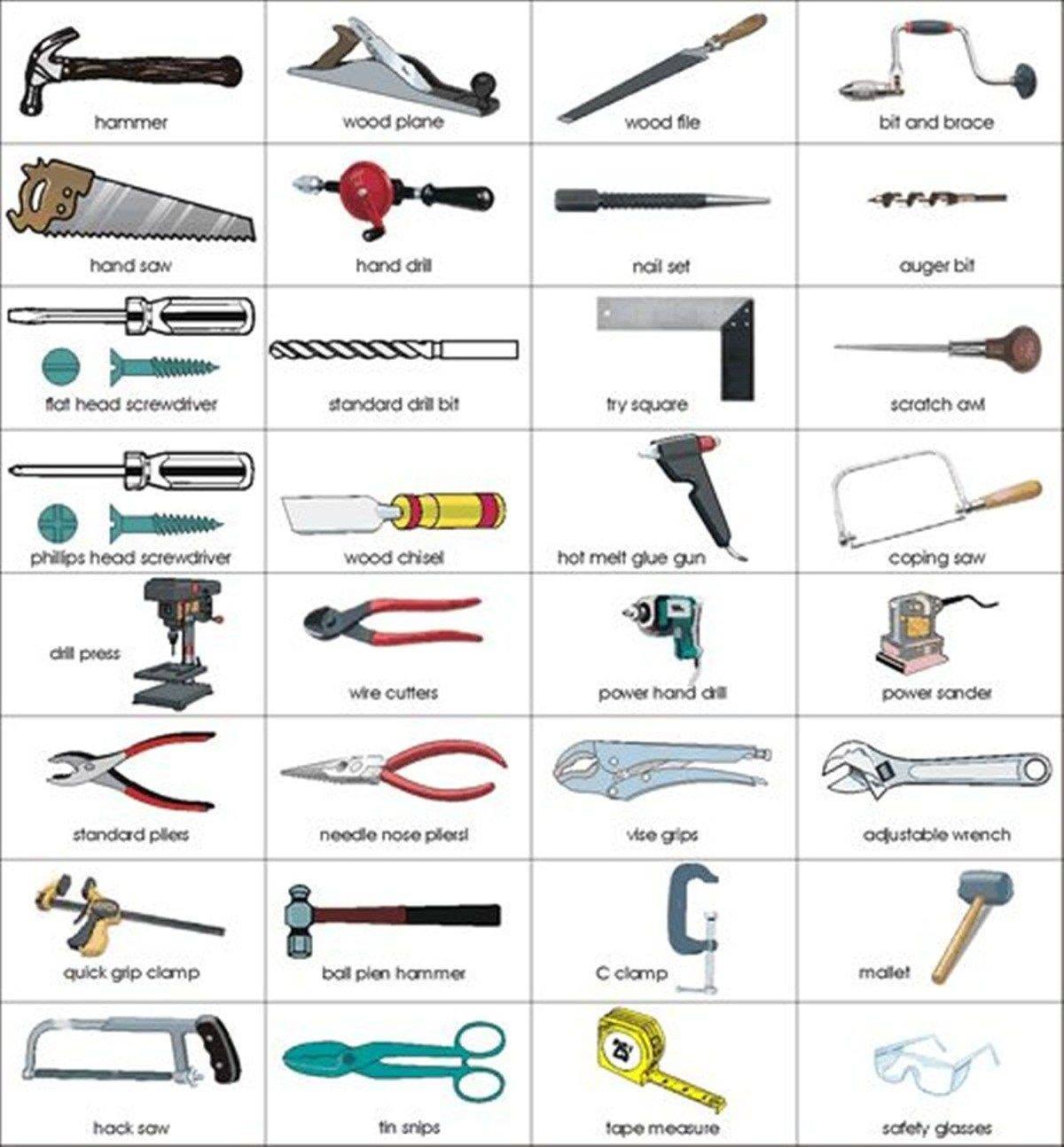 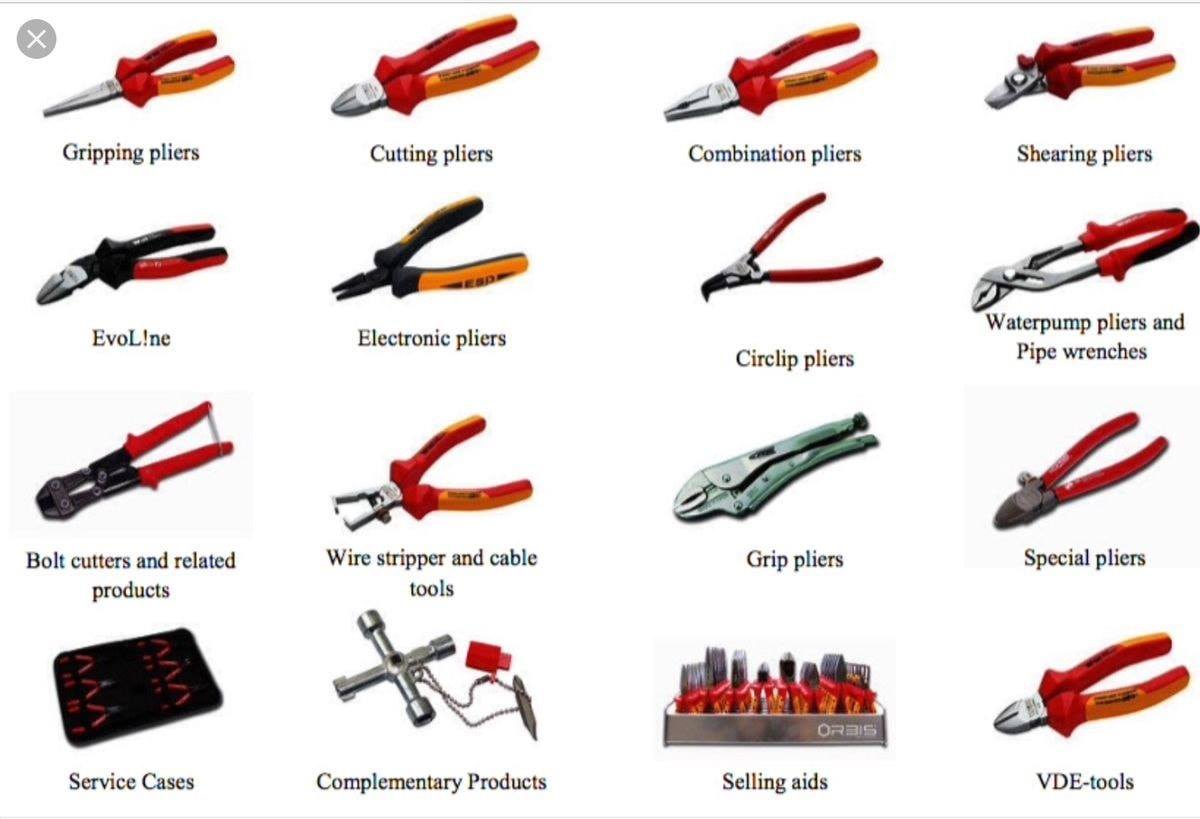 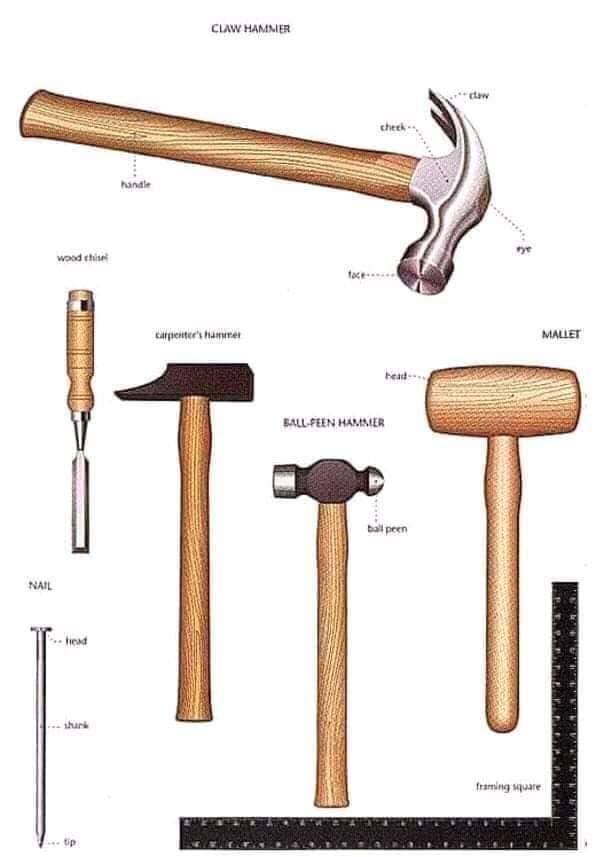 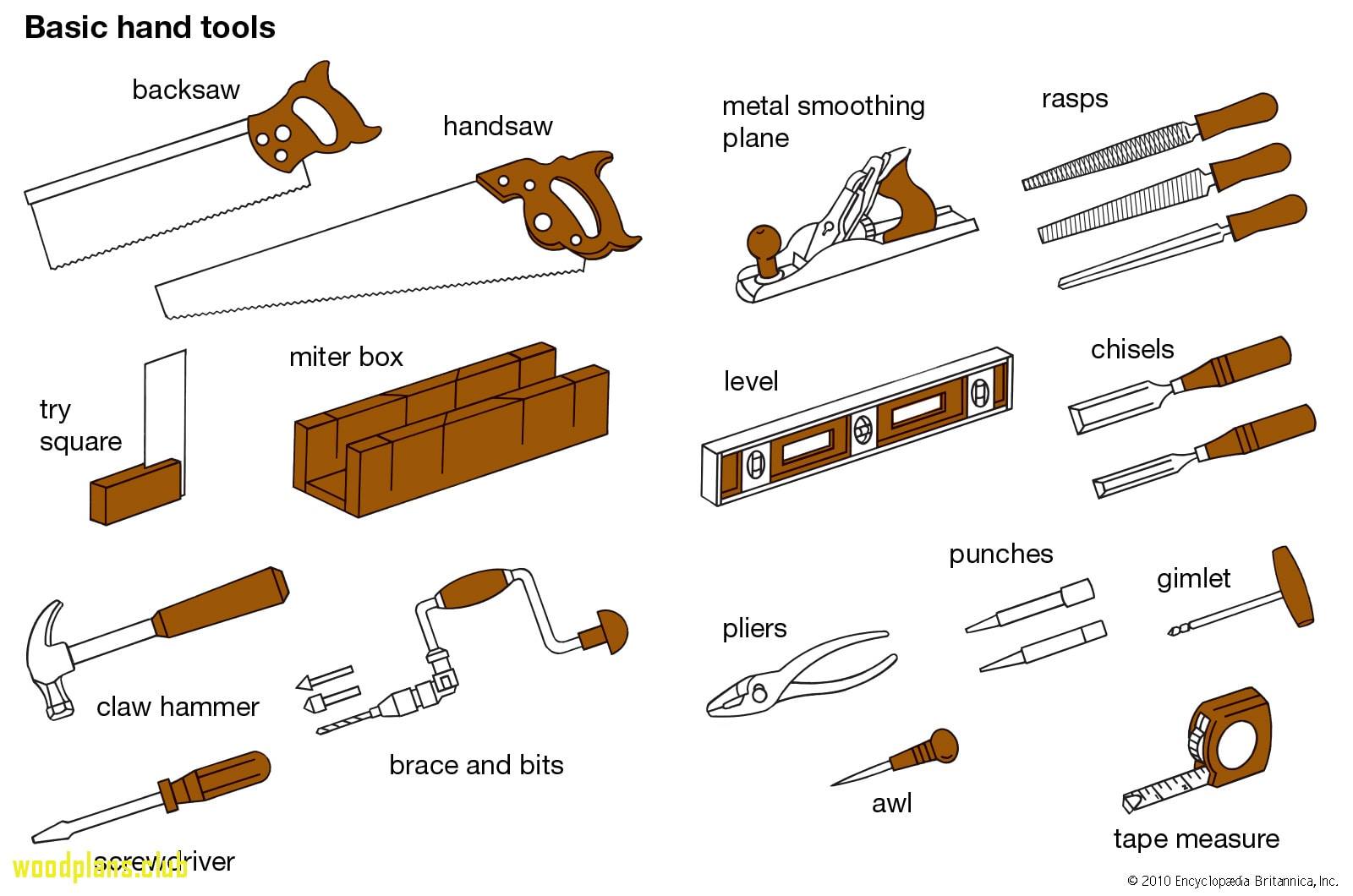 যত গতি ,
তত ক্ষতি ।
যত গতি ,
তত ক্ষতি ।
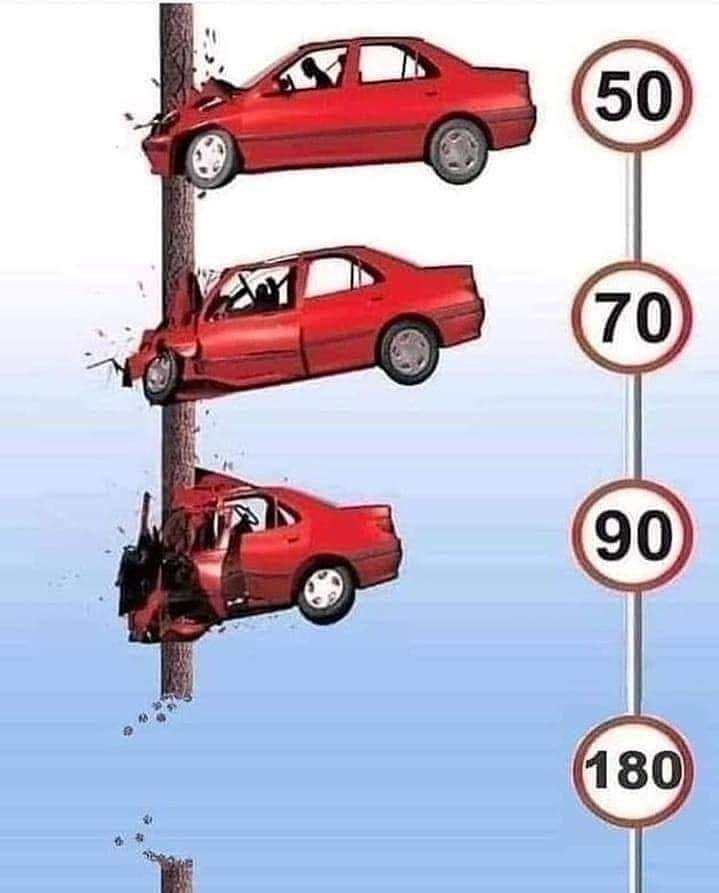 ÒmgvßÓ